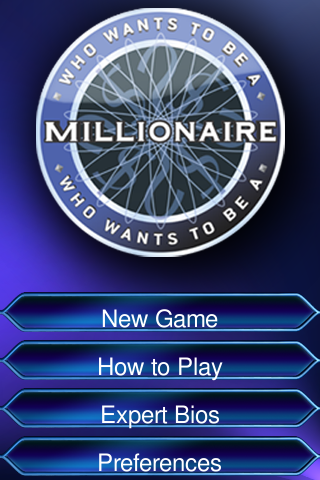 50/50
black
yellow
C
A
blue
blue
red
D
B
1.what is the sky color ?
50/50
Japan
Japan
A
Rome
C
India
London
D
B
2.It’s capital is Tokyo ?
50/50
Phôm Phêng
A
London
London
C
Viêng Chăn
Rome
D
B
3. This is the capital of England ?
50/50
London
A
Rome
Rome
C
Mexico
Japan
D
B
4. What is the capital of Italy?
50/50
Backetball
A
C
Football
Football
Table-tennis
Handball
D
B
5. What sport is Brazil famous for ?
50/50
America
A
England
C
India
India
Russia
D
B
6. This country has the world second largest population after China ?
50/50
America
A
Japan
C
Iran
Iran
Vietnamese
D
B
7. This is the oldest country in the world ?
50/50
China
China
A
Mexico
C
India
Thailand
D
B
8. This is the country where the Great wall is ?
50/50
Australia
Australia
A
Mexico
C
America
Italia
D
B
9. This country is home to the kangaroos and koalas ?
50/50
Nepan
A
Mexico
C
Sweden
Spain
Spain
D
B
10. It is a Spanish speaking country in Westerm Europe ?
50/50
Austria
A
Myanmar
C
Germany
Germany
Italia
D
B
11. This country hosted the 2006  World Cup ?
50/50
Red
A
Green
Green
C
Yellow
Blue
D
B
12. What Is  the leaves color ?
50/50
Brazil
Brazil
A
India
C
Laos
Thailand
D
B
13. The capital is Brasilia ?
50/50
Blue
A
Black
C
Red
Yellow
yellow
D
B
14. What  is the Sun color ?
50/50
Newzealand
Newzealand
A
Gemany
C
Nepan
Malaixia
D
B
15. Like Austalia , this country is England speaking with a Maori and European population ?
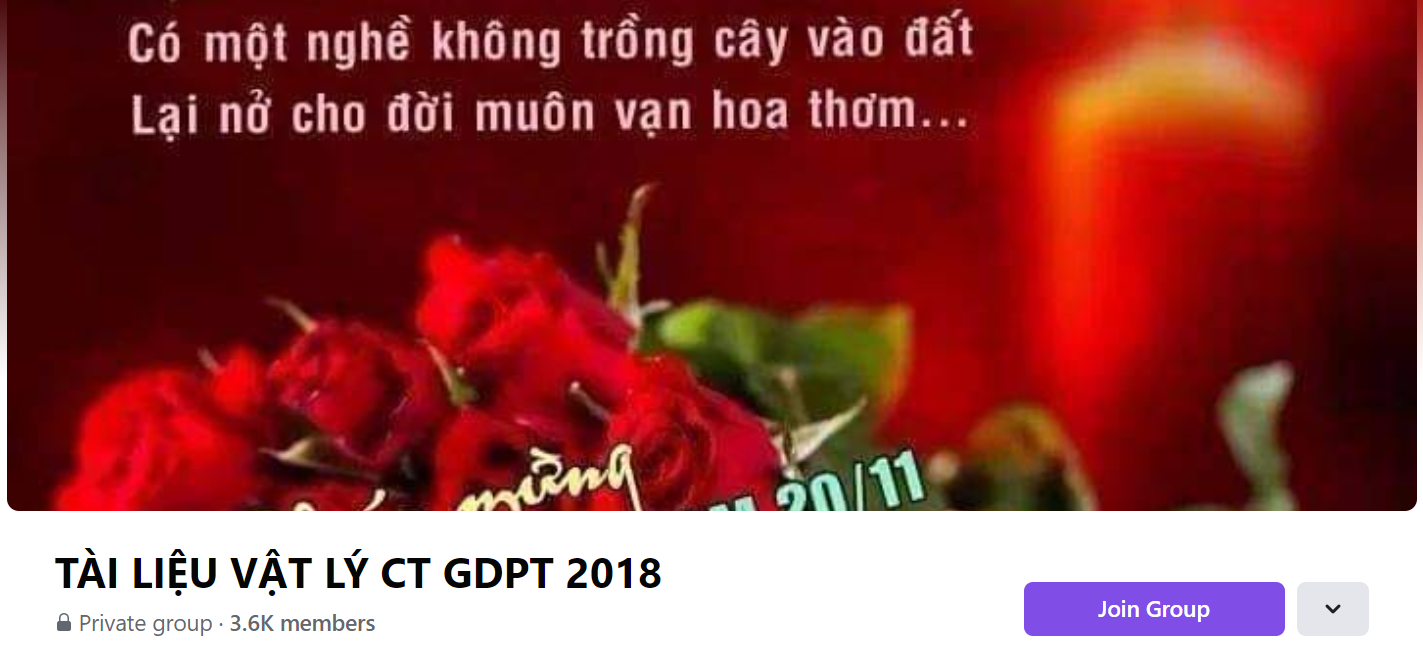 SƯU TẦM: ĐOÀN VĂN DOANH, NAM TRỰC, NAM ĐỊNH
LINK NHÓM DÀNH CHO GV BỘ MÔN VẬT LÝ TRAO ĐỔI TÀI LIỆU VÀ CHUYÊN MÔN CT 2018
https://www.facebook.com/groups/299257004355186